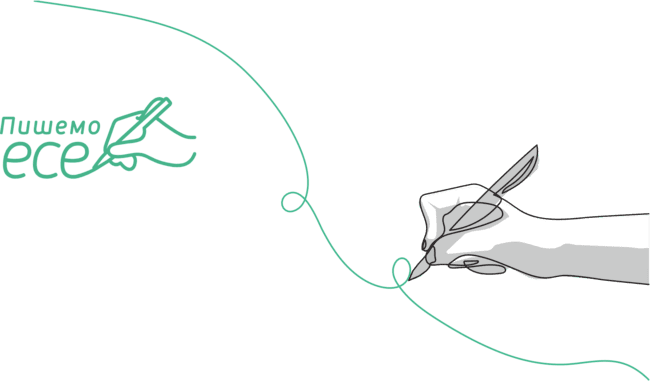 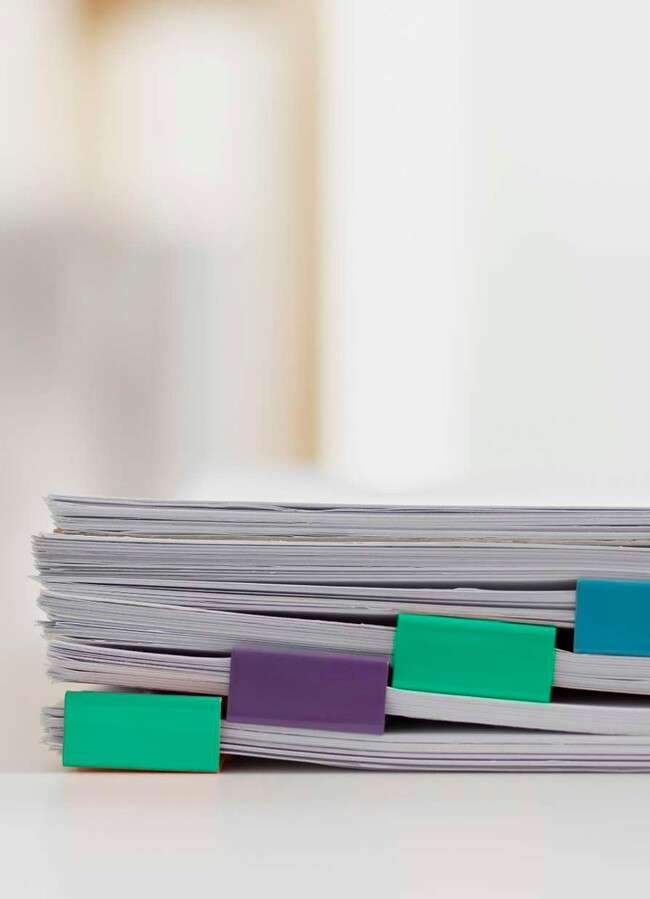 МОДУЛЬ 5
Стіл Етвуд.  Приєднання  до розмови,  що триває
Стіл Етвуд. Приєднання	до розмови, що триває
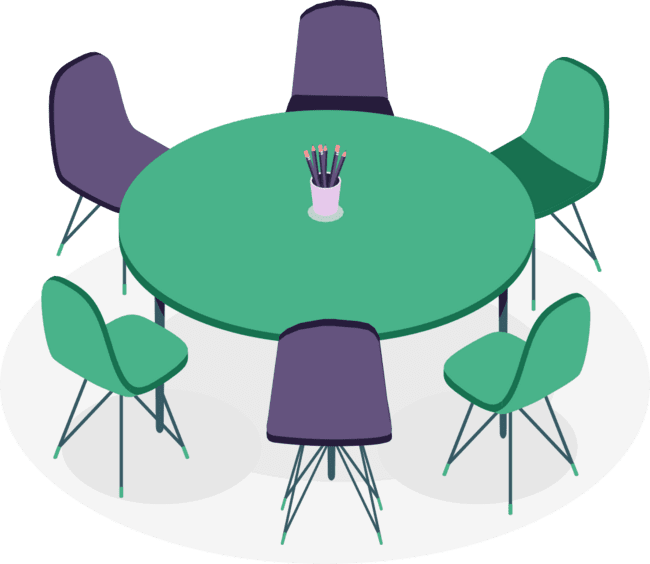 Долучаємося до обговорення, яке вже триває
2
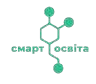 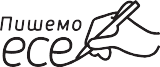 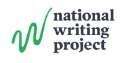 Модуль 5
Початок обговорення
Поговорімо
про використання  ШІ
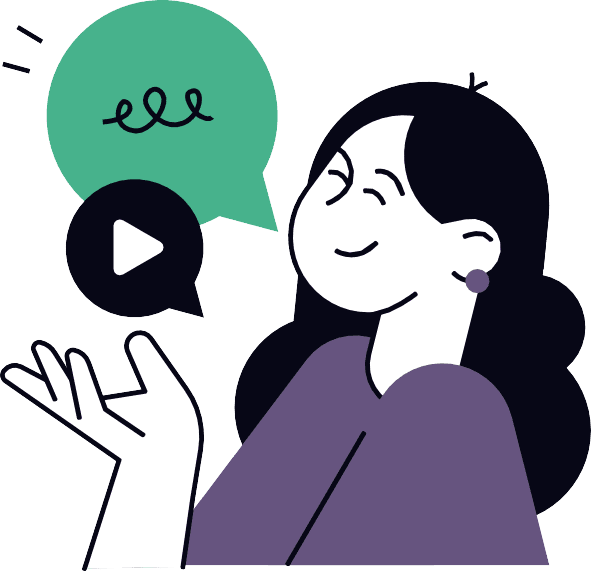 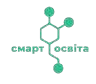 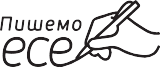 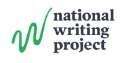 32
Модуль 5
Національний проєкт: пишемо есе
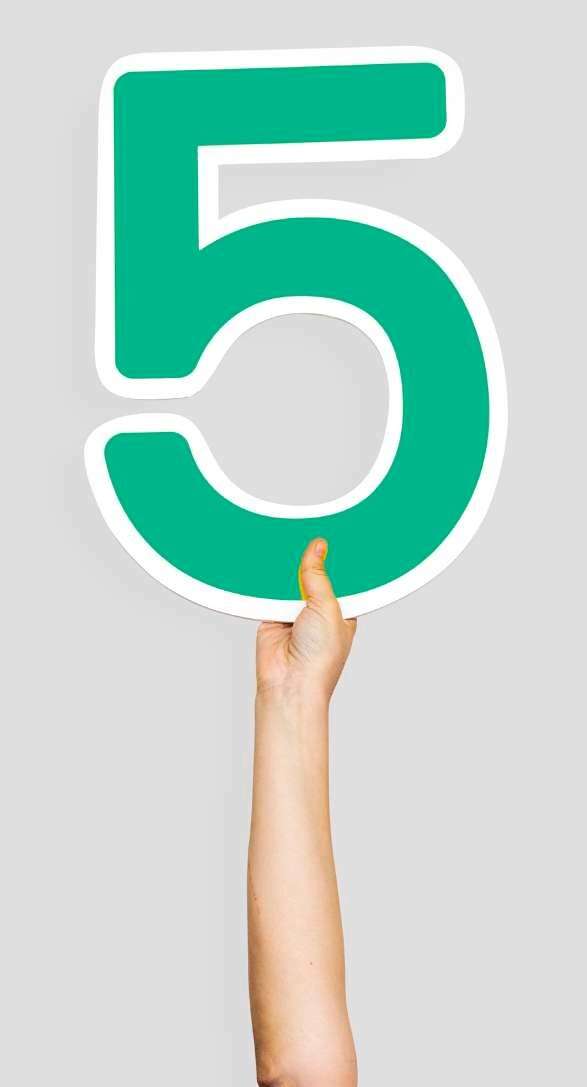 Початок обговорення
Нотатник. Трекер думок. Письмо №1

5 хвилин
Вам потрібно лише  записати свої думки.

Що ви знаєте про ШІ?

Чи використовуєте його?

Чи знаєте ви когось, хто використовує?
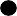 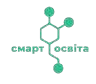 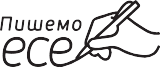 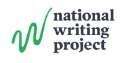 32
Модуль 5
Національний проєкт: пишемо есе
Обговорімо
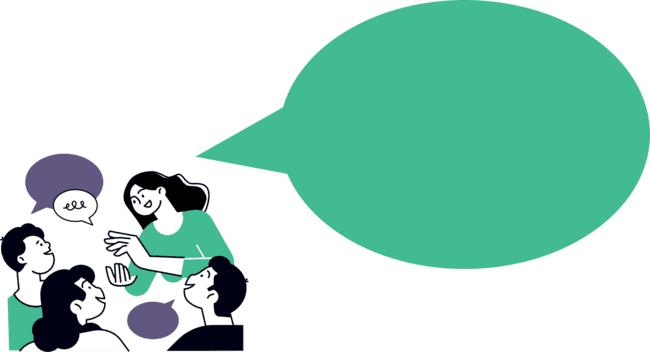 Обговорення  у великих  групах
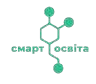 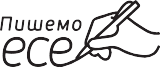 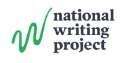 32
Модуль 5
Національний проєкт: пишемо есе
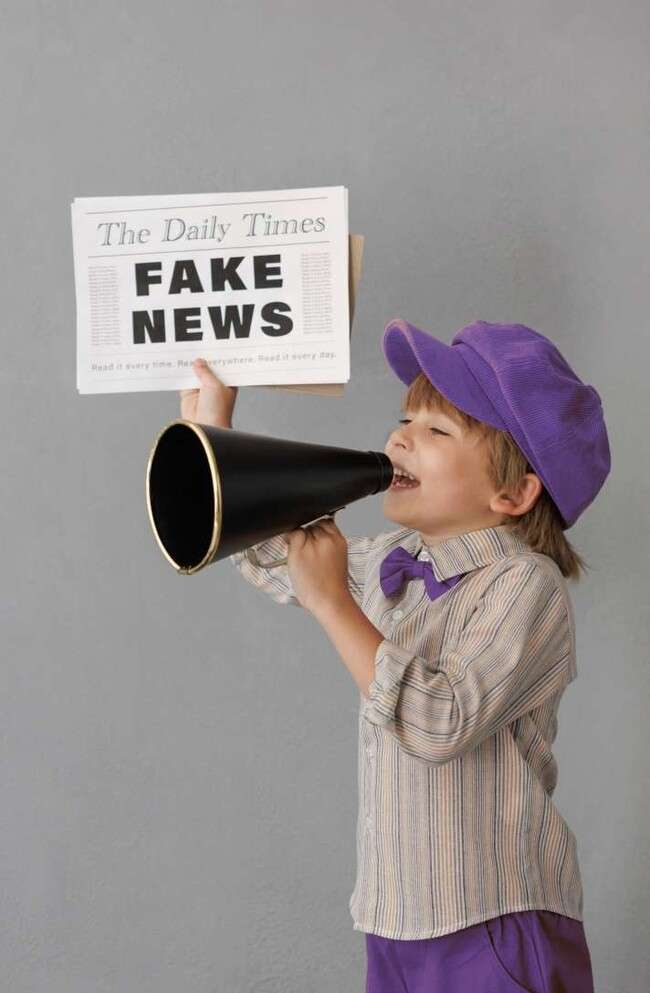 Дізнаймося більше
«Уявіть, що з ним може  зробити Путін».
Творець штучного інтелекту  попередив
про його небезпеку

Заголовок газетної статті  від 2 травня 2023 року
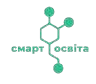 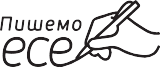 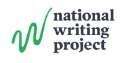 32
Модуль 5
Національний проєкт: пишемо есе
Дізнаймося більше
З моменту запуску в листопаді 2022 року ChatGPT — чат-бота, який  використовує штучний інтелект (ШІ) для відповідей на запитання, створення  тексту чи навіть коду на вимогу користувачів і користувачок, — він став  інтернет-додатком з найшвидшими темпами зростання в історії.
Величезна популярність ChatGPT, який розробила компанія «OpenAI» за  фінансової підтримки Microsoft, стала причиною інтенсивних дебатів щодо  впливу штучного інтелекту на майбутнє людства.
Десятки експертів і експерток підтримали заяву, опубліковану на вебсторінці  Центру безпеки штучного інтелекту, в якій ідеться: «Зменшення ризику  вимирання (людства, — ред.) від штучного інтелекту повинно бути  глобальним пріоритетом поряд з іншими ризиками суспільного масштабу,  такими як пандемії та ядерна війна».
Джерело: ВВС Україна
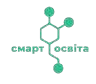 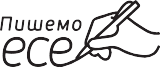 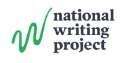 32
Модуль 5
Національний проєкт: пишемо есе
Дізнаймося більше
Дослідження
Схоже, що ШІ загрожує людству,  тому потрібно обмежити його  використання і розвиток. Не всі так  уважають. Нині триває ВЕЛИКА  дискусія про те, чи справді  використання ШІ загрожує людству.

Проведімо дослідження,  щоб дізнатися, що говорять  про використання ШІ.
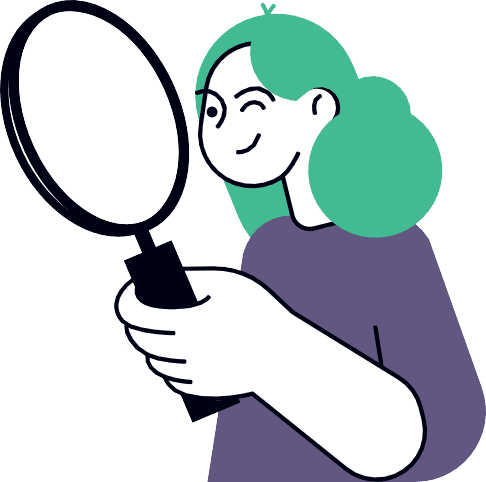 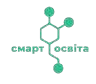 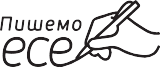 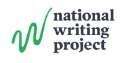 32
Модуль 5
Національний проєкт: пишемо есе
Відстежування (трекінг) думок
Згори нової сторінки вашого  Письменницького нотатника запишіть:
«Трекер думок про використання ШІ».
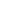 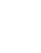 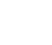 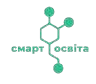 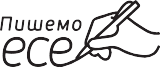 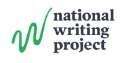 32
Модуль 5
Національний проєкт: пишемо есе
Обговоріть із партнером / партнеркою це  зображення і твердження поряд із ним.
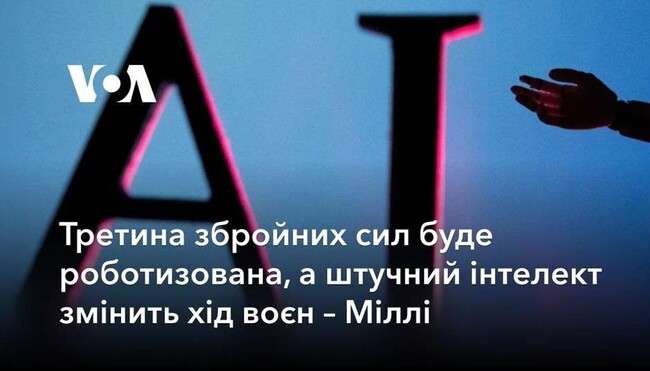 Джерело:  Голос Америки
Марк Міллі —  голова  Об’єднаного  комітету  начальників  штабів США
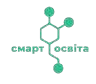 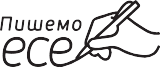 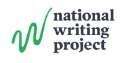 32
Модуль 5
Національний проєкт: пишемо есе
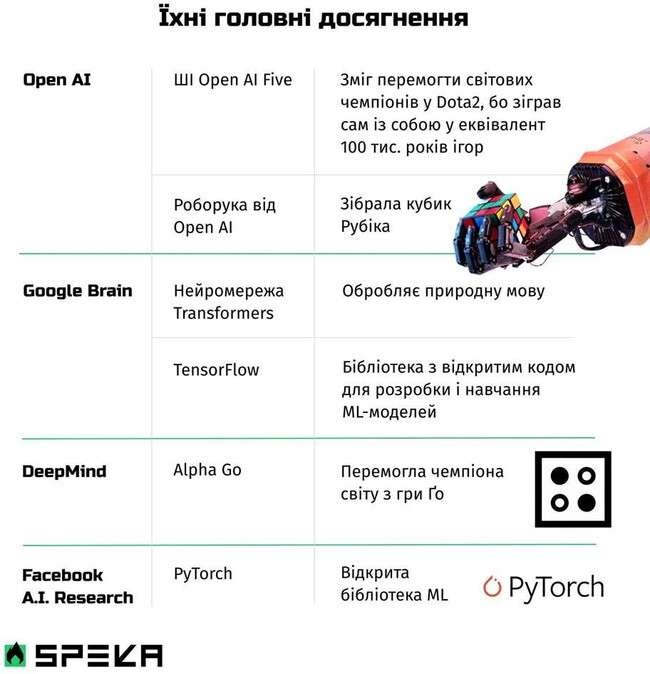 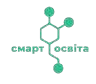 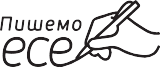 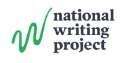 32
Модуль 5
Національний проєкт: пишемо есе
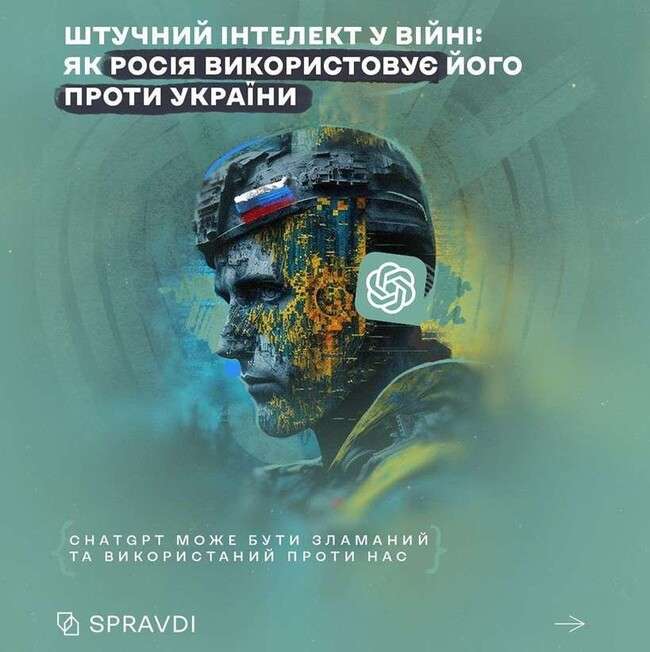 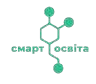 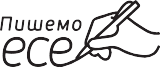 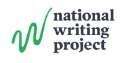 32
Модуль 5
Національний проєкт: пишемо есе
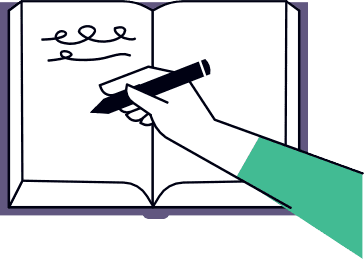 Трекер думок
На сторінці «Трекер думок» вашого  Письменницького нотатника напишіть те,  що думаєте про використання ШІ.

Поділіться своїми думками з партнером /  партнеркою.

Коли дізнаєтеся більше про ШІ, поверніться на  сторінку «Трекер думок», щоб відстежити, як  змінюються ваші думки.
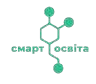 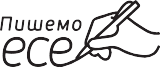 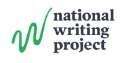 32
Модуль 5
Національний проєкт: пишемо есе
Багато людей беруть участь  в обговоренні.
Хто «сидить за столом»?
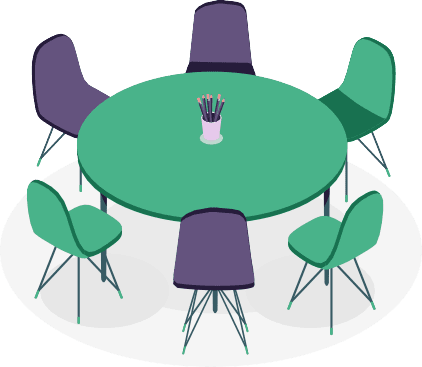 Ентоні Блінкен, державний секретар США;
Доктор Джонатан Стоукс з Університету Макмастера;
Карлос Ігнасіо Гутьєррес, дослідник державної політики  в Інституті майбутнього життя;
Пожежники штату Каліфорнія, США;
Олексій Молчановський, керівник магістерської програми  з комп’ютерних наук за напрямом «Data Science»;
Всесвітній економічний форум.
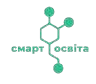 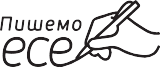 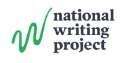 32
Модуль 5
Національний проєкт: пишемо есе
Хто «сидить за столом»?
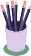 Намалюйте стіл на аркуші паперу.

На столі напишіть: «Використання ШІ».

Намалюйте 6 стільців для кожної  людини за столом.

Над кожним стільцем намалюйте  словесну бульбашку.
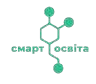 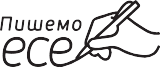 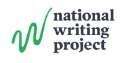 32
Модуль 5
Національний проєкт: пишемо есе
Послухаймо тих,  хто «сидить за столом».
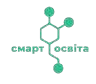 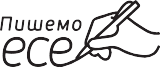 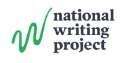 32
Модуль 5
Національний проєкт: пишемо есе
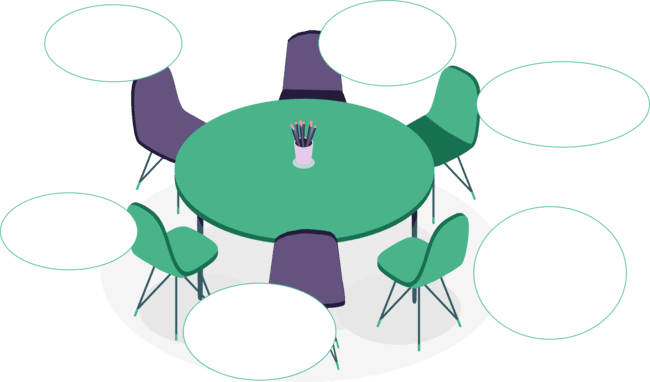 Карлос  Ігнасіо  Гутьєррес
Джонатан  Стоукс
Олексій  Молчановський
Ентоні  Блінкен
Пожежники  штату  Каліфорнія,  США
Всесвітній  економічний  форум
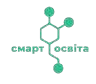 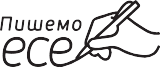 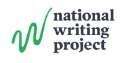 32
Модуль 5
Національний проєкт: пишемо есе
Що вони кажуть про це?
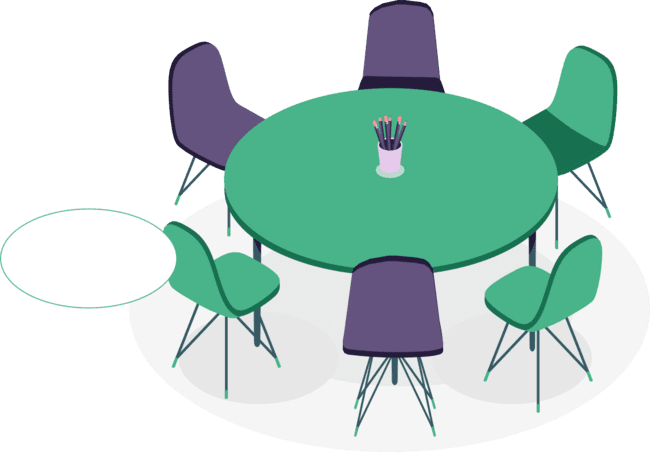 Ентоні  Блінкен
Зробімо цю промову разом.
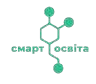 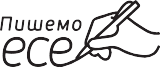 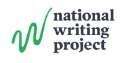 32
Модуль 5
Національний проєкт: пишемо есе
Ентоні Блінкен, державний секретар США
Джерело: УНІАН

росія постійно просуває потік дезінформації про війну.
У США для виявлення російської дезінформації про війну проти України  використовують штучний інтелект.

Про це державний секретар США Ентоні Блінкен сказав під час виступу на  церемонії вручення щорічної премії міжнародної правозахисної організації
«Freedom House». Він нагадав, що росія постійно поширює дезінформацію про свою  агресивну війну проти України, бреше і приховує жахливі порушення, які вона  скоїла.
«У відповідь Держдепартамент розробив онлайн-агрегатор українського контенту  з підтримкою штучного інтелекту, щоб збирати російську дезінформацію, яку  можна       перевірити, і потім ділитися неюз партнерами в усьому світі», — повідомив  Блінкен.
Він сказав, що США також підтримують незалежні засоби масової інформації та  програми навчання цифровій грамотності.
«Ми працюємо з партнерами в академічних колах, щоб виявляти сфальсифіковані  тексти, створені російськими чат-ботами», — додав держсекретар.
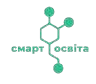 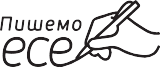 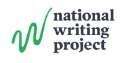 32
Модуль 5
Національний проєкт: пишемо есе
У парах прочитайте те, що каже кожна людина.
Разом з партнером / партнеркою заповніть решту бульбашок.
Карлос
Джонатан  Стоукс
Ігнасіо  Гутьєррес
Олексій
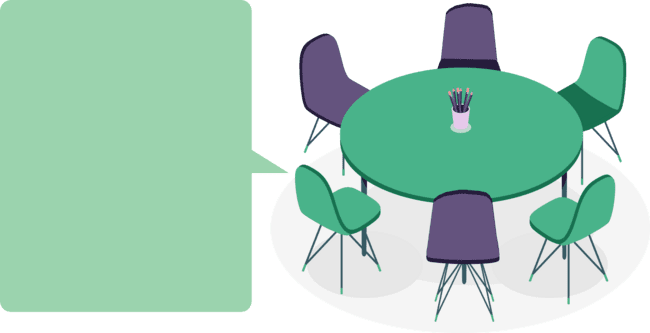 Ентоні Блінкен, США:  росія постійно поширює  дезінформацію про  війну проти України.
Вона бреше і приховує  жахливі порушення,  які скоїла. Російські  чат-боти поширюють
сфальсифіковані тексти.  Держдеп США розробив  онлайн-агрегатор  українського контенту, який  перевіряє інформацію за  допомогою ШІ.
Молчановський
Пожежники  штату  Каліфорнія,  США
Всесвітній  економічний  форум
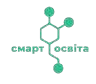 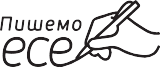 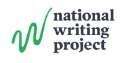 32
Модуль 5
Національний проєкт: пишемо есе
Розмовний мікс
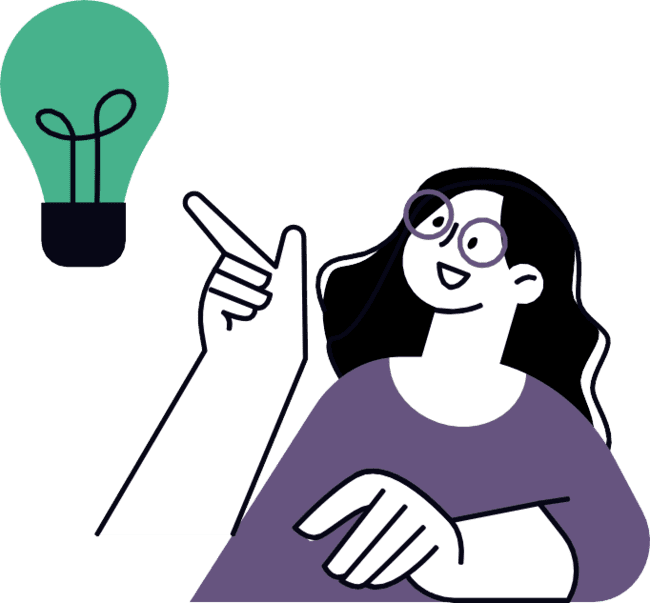 Пройдіться класом.

Поділіться своїми думками  як мінімум із двома
іншими групами.

Ревізія: чи хотіли б ви змінити  щось у ваших бульбашках?
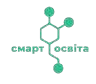 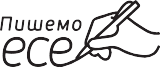 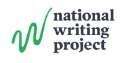 32
Модуль 5
Національний проєкт: пишемо есе
Чи змінилися ваші думки?
Якщо так, то чому?

Знову відкрийте ваш Трекер думок
і допишіть нові думки.

Не забудьте записати те, що ви  дізналися під час дослідження.

Поділіться думками
з партнером / партнеркою.
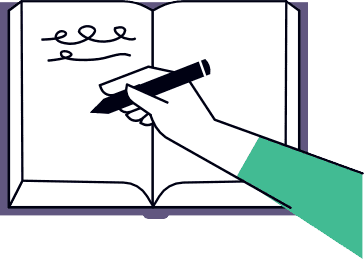 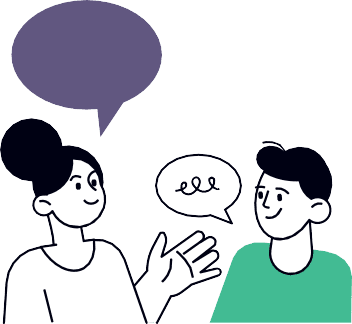 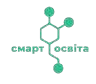 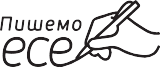 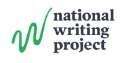 32
Модуль 5
Національний проєкт: пишемо есе
Долучіться до обговорення:
«візьміть собі стілець»
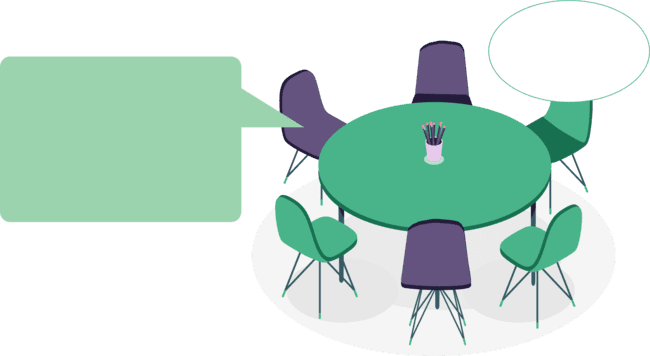 «Візьміть собі  стілець за
Ваше ім’я:	столом»

ваше твердження;
докази на підтримку  твердження.
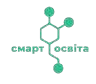 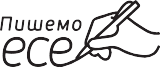 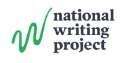 32
Модуль 5
Національний проєкт: пишемо есе
Кілька прикладів тез:
Людству варто обмежити  використання і розвиток  ШІ, оскільки він може  вийти з-під контролю та  завдати шкоди людям.
Науковцям варто  розвивати ШІ, оскільки  він суттєво покращує  якість життя людей.
ШІ варто розвивати, але  напрацювати механізми  його контролю.
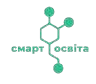 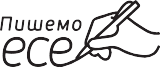 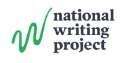 32
Модуль 5
Національний проєкт: пишемо есе
Долучіться до розмови й
«поговоріть» із джерелами
Базуючись на своєму твердженні, оберіть кілька людей  або організацій (джерел), щоб «поговорити з ними».

«Займіть стілець» поруч із джерелом.

«Поговоріть» щонайменше з однією  людиною-джерелом, з якою ви погоджуєтеся,  і щонайменше з однією —
з якою не погоджуєтеся.
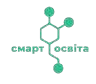 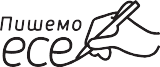 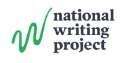 32
Модуль 5
Національний проєкт: пишемо есе
Речення для «розмови» з джерелами:
Так, і...	Так, але...	Ні, тому що...

Ввічлива згода:
Я погоджуюся з  	, тому що  		.  З огляду на це я хочу додати		.
Я погоджуюся з	; з іншого боку,	.

Ввічлива незгода:
Я не погоджуюся з	, тому що	.
Я бачу, що  	 каже  		;  однак, я не погоджуюся з		, тому що	.
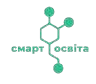 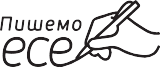 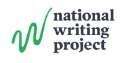 32
Модуль 5
Національний проєкт: пишемо есе
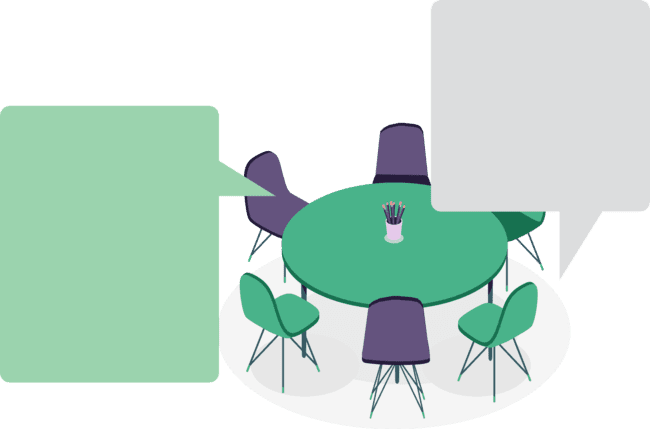 Я:
Я погоджуюся,  що ШІ допомагає
боротися з фейками й  дезінформацією. Але  часто саме ШІ є джерелом  неправдивої інформації,  яку використовують  зловмисники.
Наприклад:
Ентоні Блінкен, США:  росія використовує  дезінформацію для  того, щоб приховати  свої жахливі злочини  у війні проти України.
Її чат-боти поширюють  сфальсифіковані тексти.  Держдеп США розробив  агрегатор українського  контенту, який перевіряє  інформацію за допомогою  ШІ.
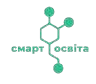 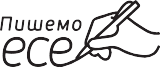 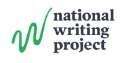 32
Модуль 5
Національний проєкт: пишемо есе
Трекер думок
Перегляньте ще раз свій Трекер думок.
Допишіть те, що ви хотіли б додати.  Тепер ми напишемо швидку чернетку!
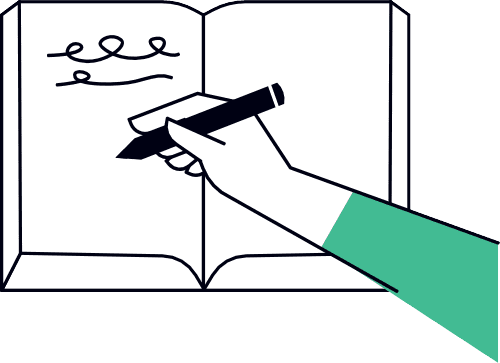 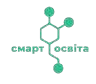 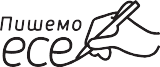 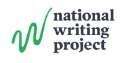 32
Модуль 5
Національний проєкт: пишемо есе
Швидка чернетка: структуроване есе
Спочатку я думав / думала,
що ШІ врятує людство від  хвороб, голоду й воєн.
Спочатку
я думав/-ла...
Використайте свої джерела,  щоб пояснити, що ви  дізналися.
Потім я  дізнався/-лася,  що...
Наприклад...
Зараз я вважаю, що  потрібно контролювати його
використання і розвиток, бо ШІ  може завдати шкоди людству.
Тепер я думаю...
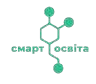 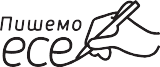 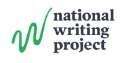 32
Модуль 5
Національний проєкт: пишемо есе
Поділися з іншими!
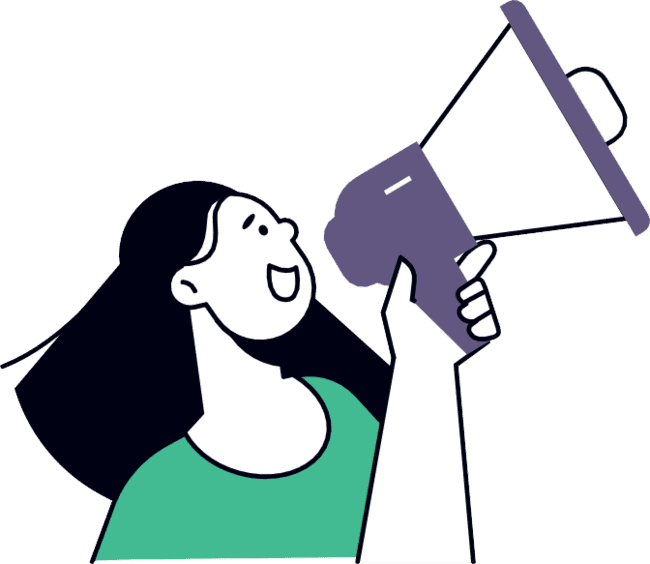 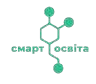 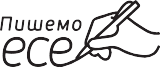 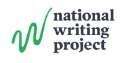 32
Модуль 5
Національний проєкт: пишемо есе
Як надавати зворотний зв’язок
Прочитай написане. Прочитай ще раз.  Коли читатимеш другий раз:

виділи тезу одним кольором;
виділи будь-які докази з джерел іншим кольором;
підкресли слова, які сигналізують про  використання думок інших людей;
подумай, яку план-схему використано для есе.  Чи допомагає вона розкрити зміст тези?
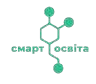 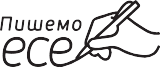 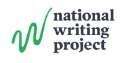 32
Модуль 5
Національний проєкт: пишемо есе
Час писати другу чернетку.
Як зворотний зв’язок  однокласника / однокласниці  допоміг поглянути на написане  тобою під іншим кутом?
Візьми до уваги коментарі
для написання другої чернетки.
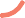 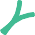 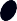 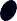 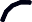 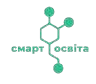 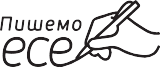 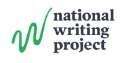 32
Модуль 5
Національний проєкт: пишемо есе